Инвестиционный паспорт объекта________________________________________________________________________________________________________________________________________
НАИМЕНОВАНИЕ ОБЪЕКТА: Часть здания Лит. Г (3,4,5,6 этаж)
АДРЕС: г. Тирасполь, ул. Луначарского, д. 24
Характеристика инвестиционной площадки
Местонахождение объекта
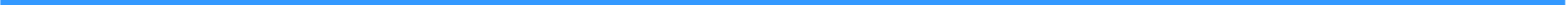 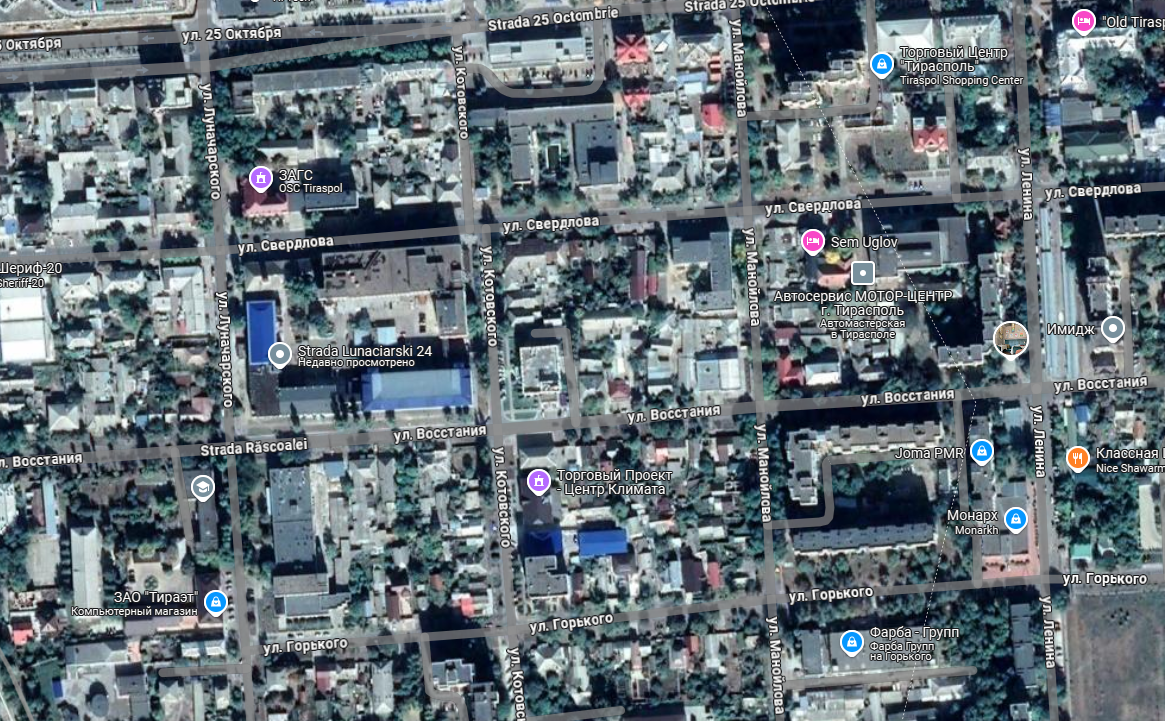 Фотогалерея
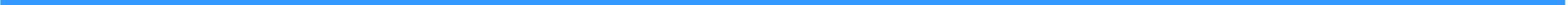 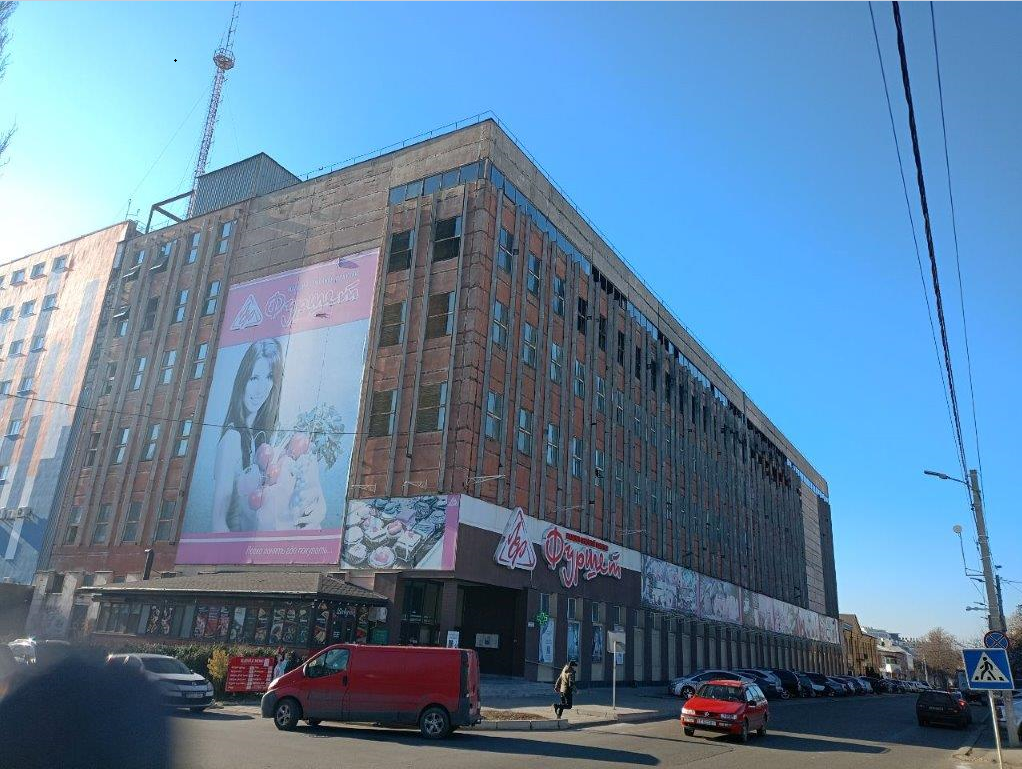